Telebehavioral Health
Virtual Group Facilitation Practices
Oct. 19, 2022
The Boise River
Background & Disclosure
Optum
IDOC
Provider
CADC
IBADCC President
Jim Meldrum CADC, BS
[Speaker Notes: Short summary of your credentials and work experience.  Also mention your experience with TBH groups]
Discussion Points (60 minutes or less)
Learning Curve - You and Participants
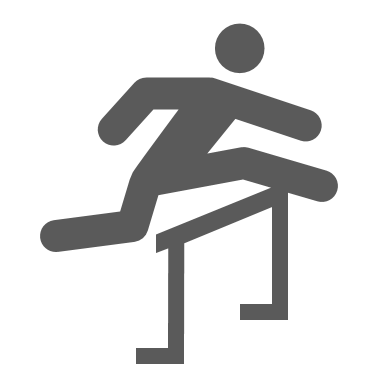 Breaking Barriers
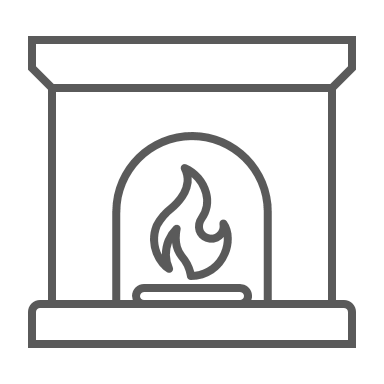 Virtually Comfortable
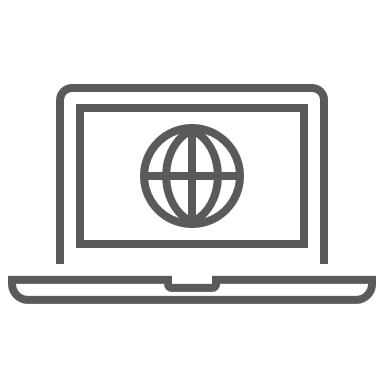 Some Definitions
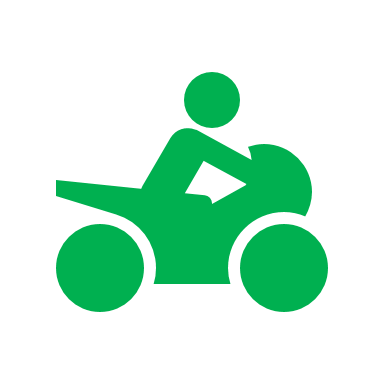 Performance features
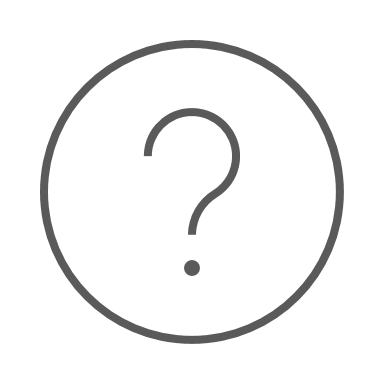 [Speaker Notes: Start with if you have any comments or questions, feel free to chat them in the chat box and will watch for them.  A hybrid approach is very challenging and will do my best.  Those in the audience, feel free to participate and we can make this as interactive as possible.  Quick go over the goals of the training.  We want to talk about the learning curve, we want to talk about some known solutions to barriers, then we want to share my first TBH group and what that was like for me and for the participants.  We also want to have a discussion on some of the definitions and talk about how to use these to improve your comfort level and skills.  Lastly we want to do a test drive of zoom, and show you some of the features and how to use those to your advantage.  Let them know you plan on sticking around if anyone has further questions or anything they would like to talk about.]
Let’s Go or Let’s Go
[Speaker Notes: Discuss briefly your virtual experience begins with your attitude.  Take a minute and rate your “let’s go” attitude.  Is it an excited “let’s go” is it a average “let’s go”, maybe it’s an Eeyore “let’s go” ? Recognize how this affects your experience.]
Learning Curve Tips and Tricks
Basics, advanced, staying up to date
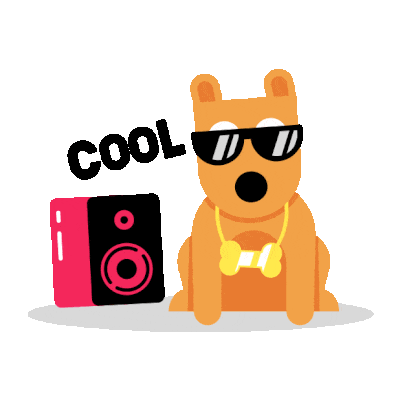 Micro movement – recognize and acknowledge. “Way to go.”
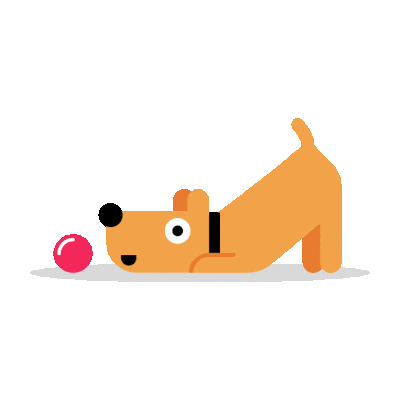 Tech issues – model patience, understanding, build respect and rapport. Live skill use.
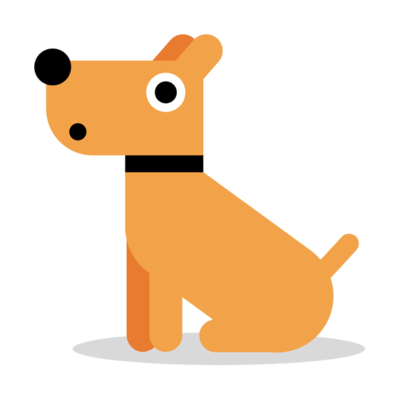 Embrace the struggle, let them work through it, try and avoid doing it for them.
[Speaker Notes: Discuss how you and client’s start with the basics, logging on, mute, video off and on etc.  Build from there.  You will keep learning.  Weather it’s your first or 100 time.  Tech changes constantly and so will you.  Remember the learning curve is very very steep but becomes more intuitive as it increases.]
Barrier management tips and tricks
Confidentiality: Onboarding, intake, scan room, zoom tools (waiting room), signed agreement.
“Old school”: Practice, how to videos, explore and learn, share what you learn.
“Tried it and didn’t work”: Debrief, staff, problem solve, learn and learn.
“Back to normal”: What can you embrace here and now?  “Go back in time could’ve gone pro.”
Isn’t as effective: Explore the +/- impact technology is having with recovery efforts.
Personal touch: Camera on, posture, facing camera, exaggerate non verbal's, use the chat.
[Speaker Notes: Mention having talked to many facilitators and discussed some challenges they are experience.  List includes some of those along with some ways to manage the barriers.]
Comfort Zones:  My first group
[Speaker Notes: Little lake on crestline trail above McCall.  Explain the single track after this is above my skill level.  Go in to sharing the first 2 weeks of group experience.  Tech probs, client walking, driving, in stores, no video on, etc.  Debriefed and wrote a summary in a shared one note after every group, focused on overcoming the obstacles experienced.  Quickly went to co facilitated groups.  Results now IDOC has 40 virtually based groups a week.]
Definitions
Disinhibition: disregard to social conventions
Bandwidth: network transmission capacity
Online narcissism: excessive admiration of oneself
Secure connection: encrypts data between 2 or more
Zoombombing: intrusion into a video call
Cloud storage: storing data in an off-site location
Streaming: content delivered via internet
Live: real time interactive video – “Coming to you live.”
Service location: the location of the client
Hybrid: combination of client’s at and some logging in virtually
[Speaker Notes: Focus on how these affect virtual groups, why to be aware and how to use them to your advantage.]
Virtual facilitation performance tools. A walk-through Zoom.
[Speaker Notes: Waiting room, break out rooms, all mute, removing from zoom, stop video, highlight for everyone, co host, chat all, chat individual, invite to meeting, adding to main room, share screen, whiteboard,]
Questions